" Коллективная работа на тему "листопад" в подготовительной группе"
Воспитатель Рухлева Н.П.
Экскурсия в осенний лес
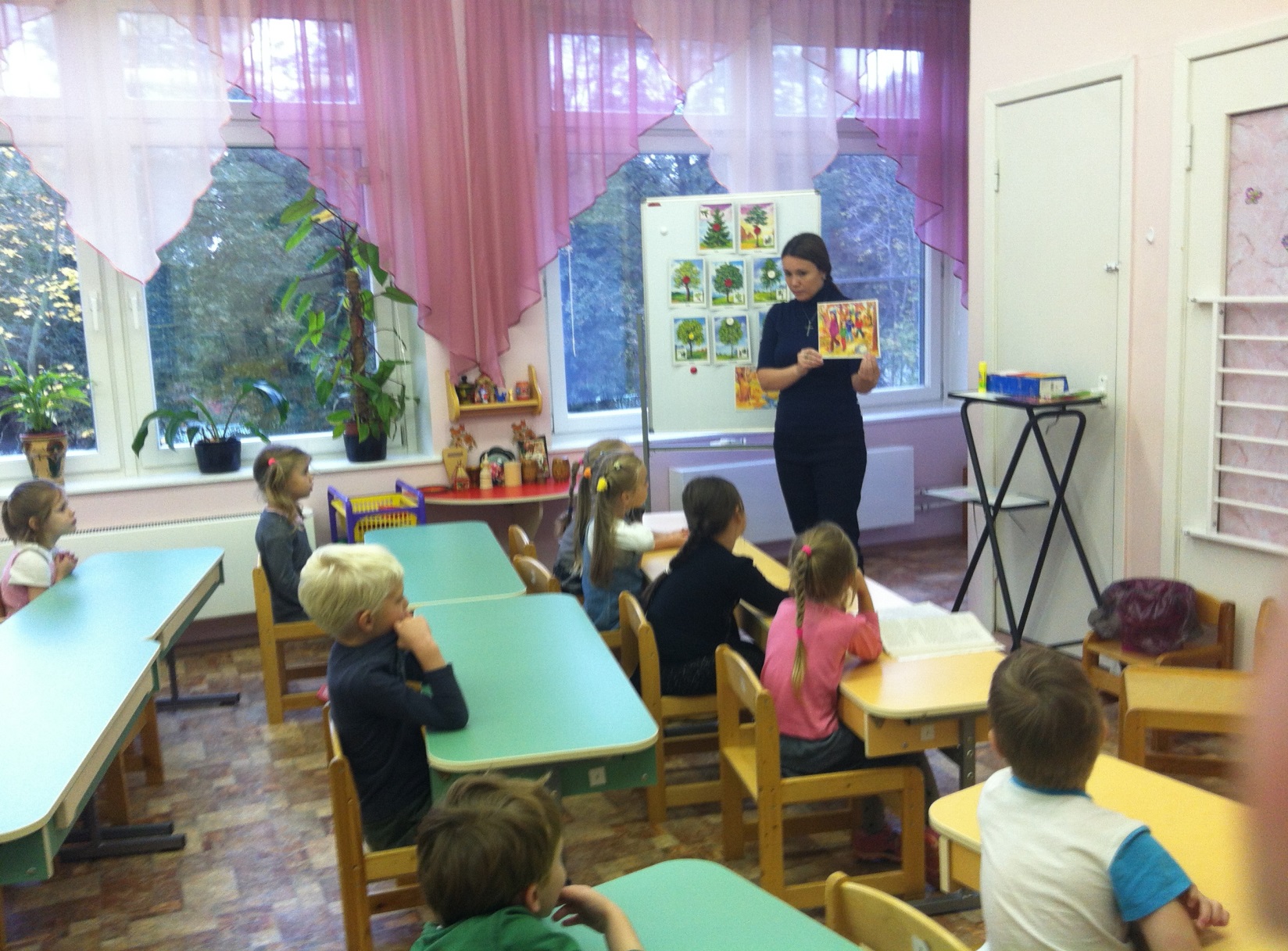 Листочки готовы
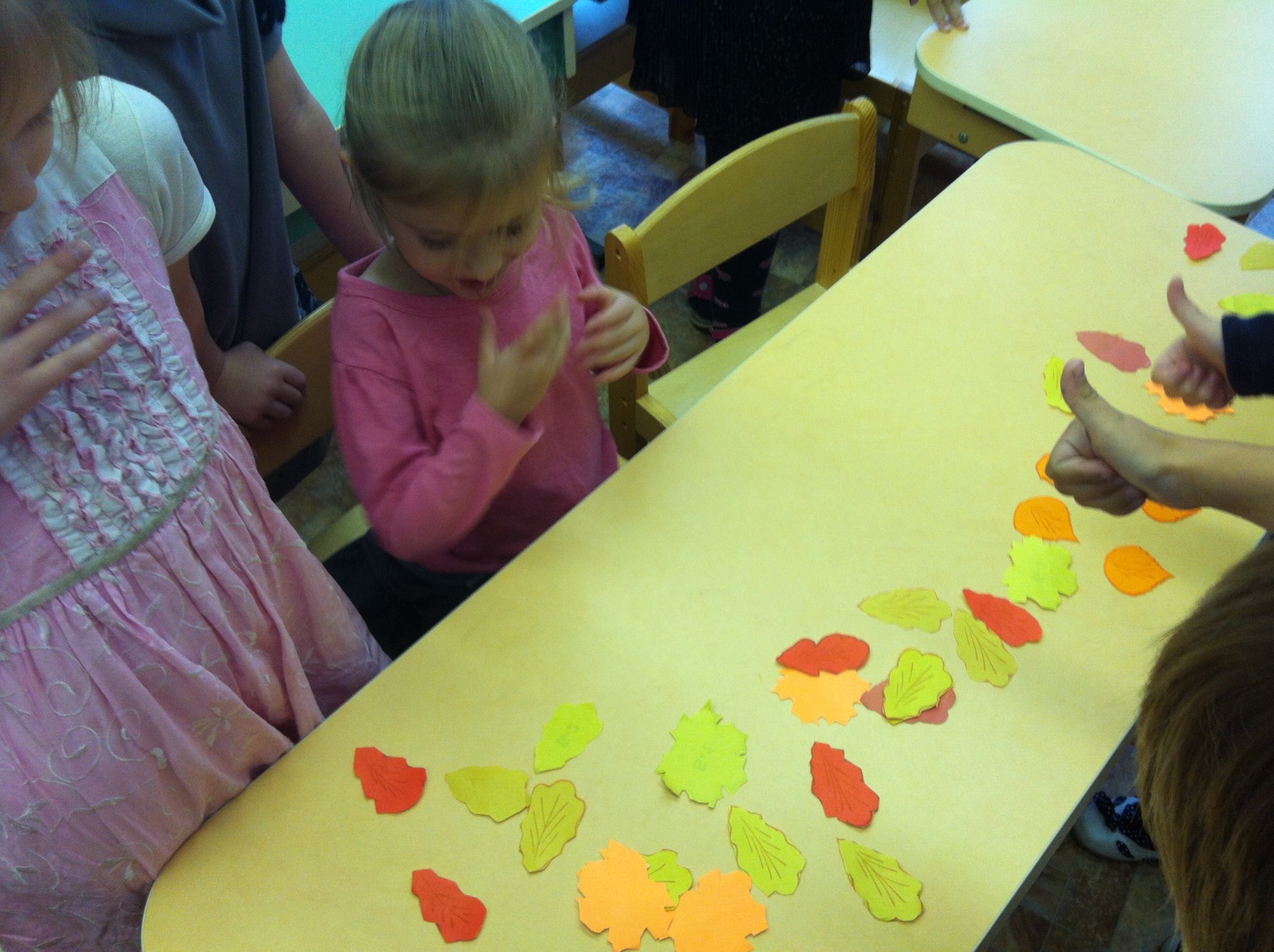 Наклеиваем на бумагу
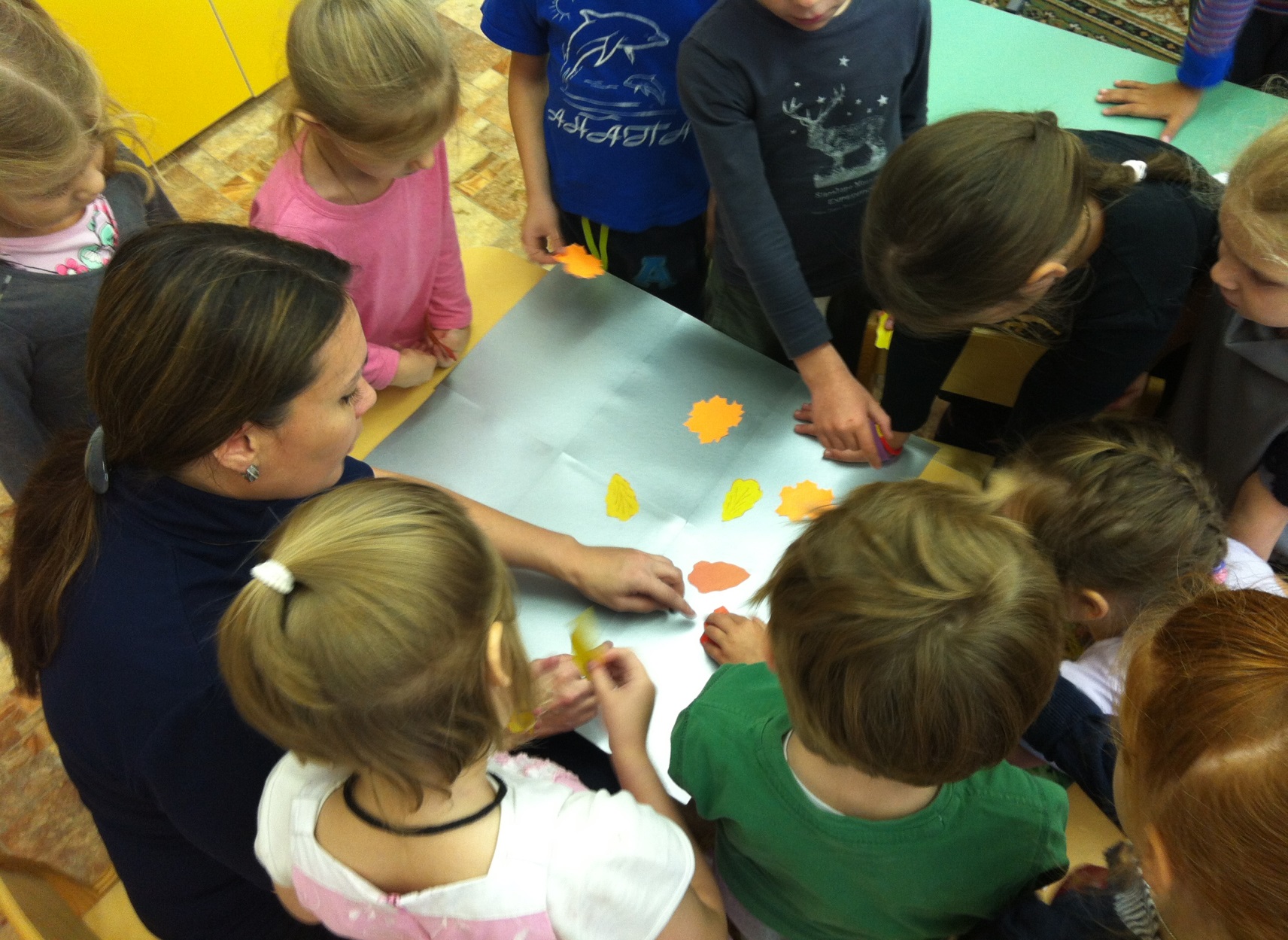 Листопад на мокром асфальте
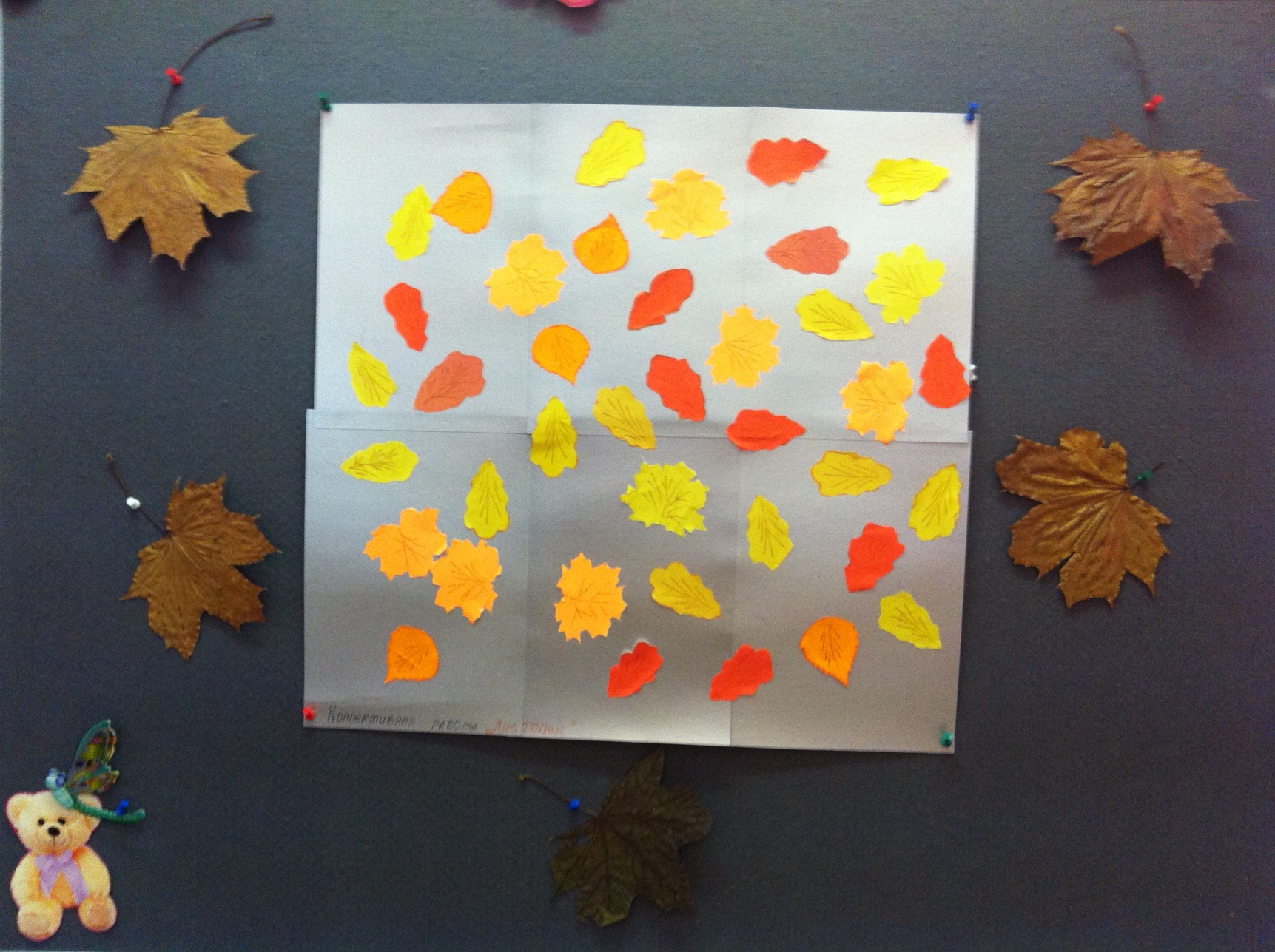